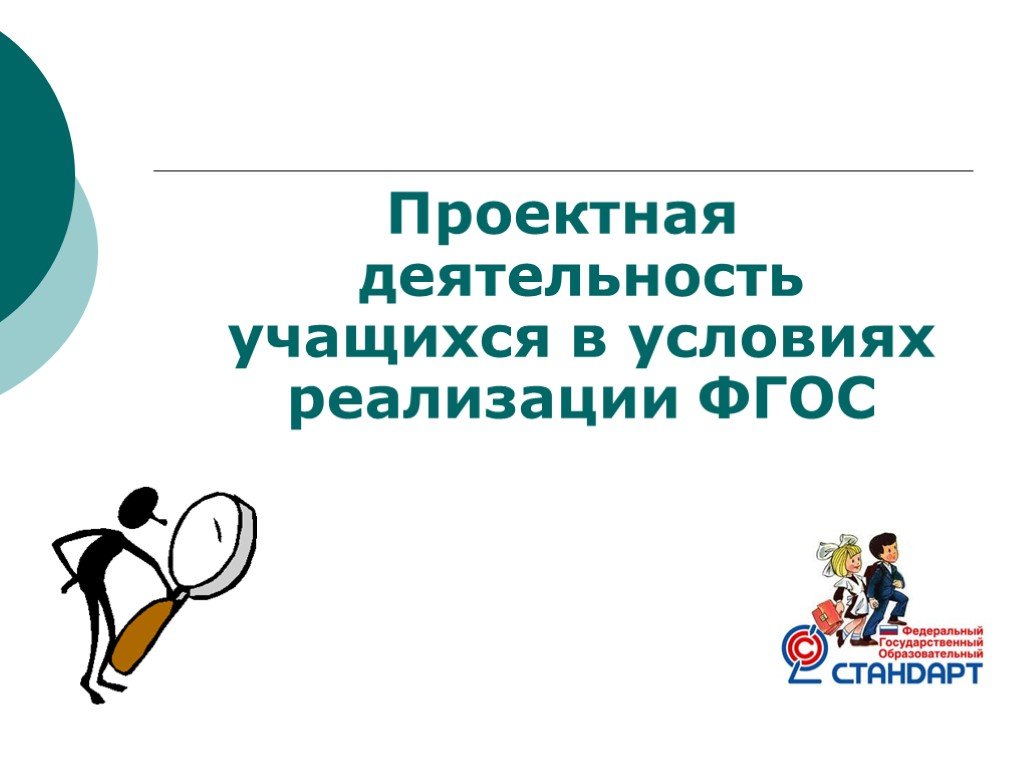 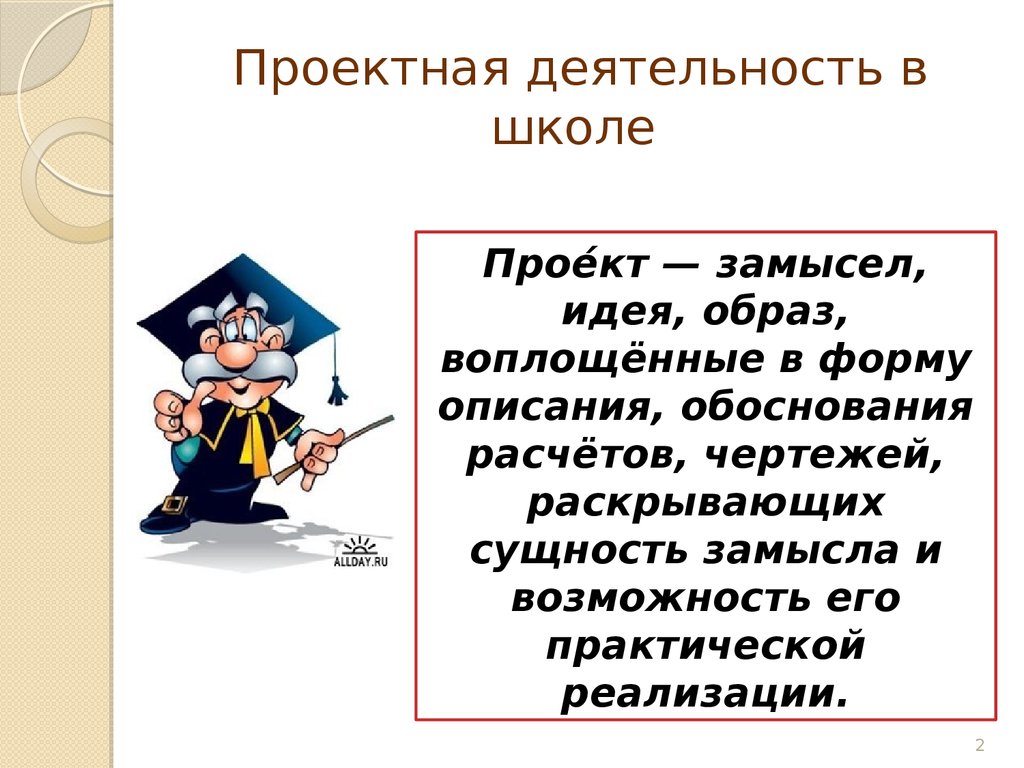 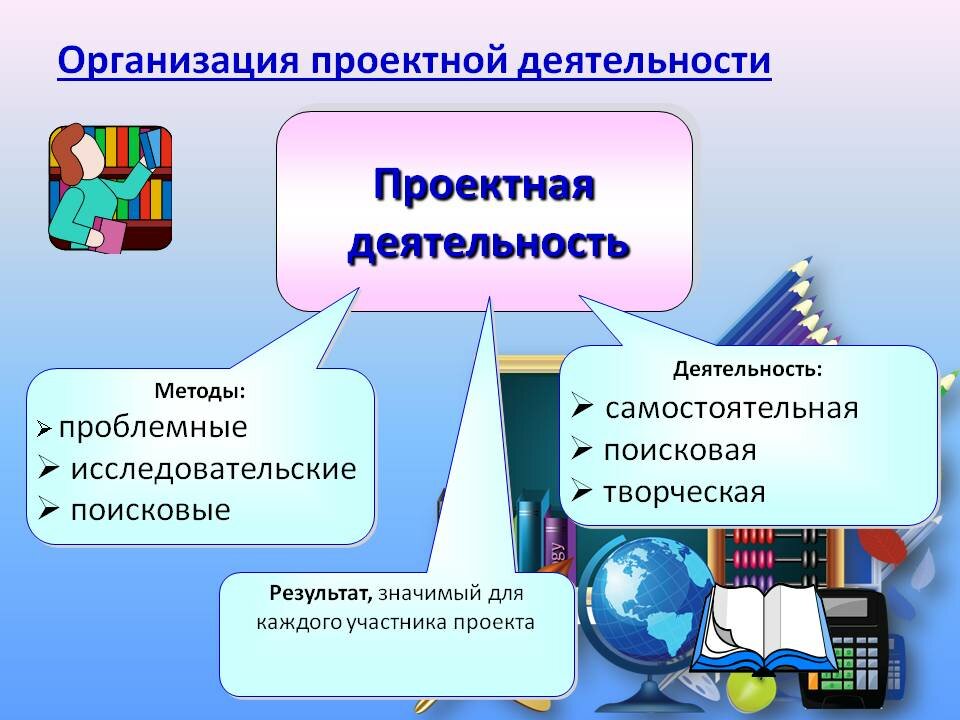 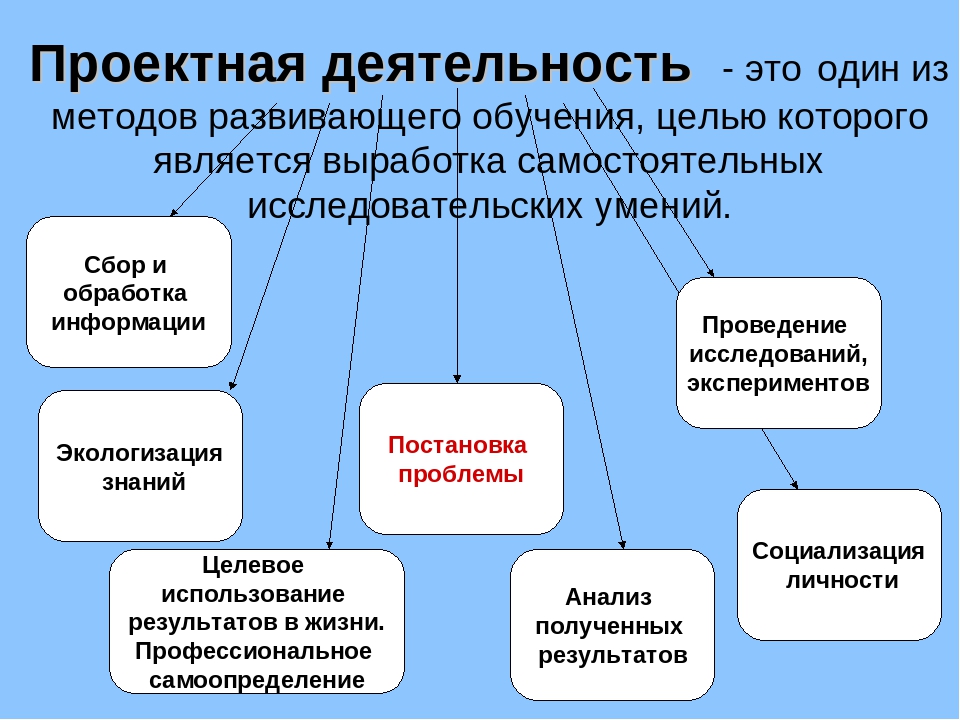 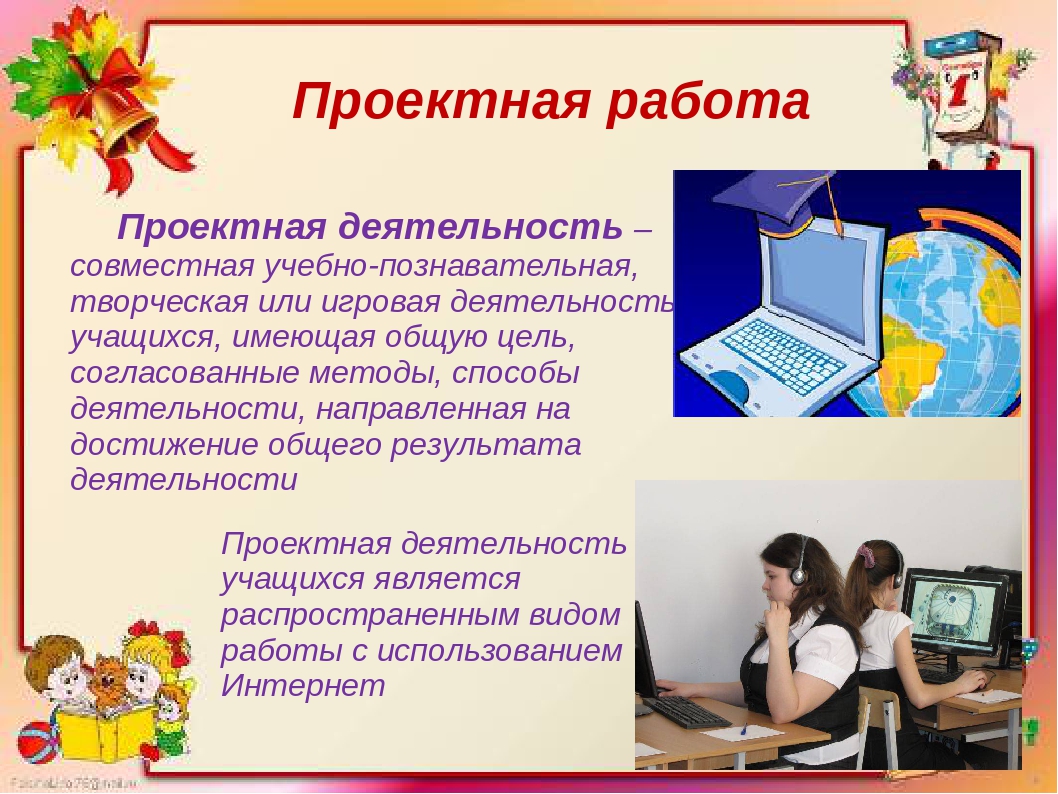 Возможными направлениями проектной и учебно-исследовательской деятельности являются:
 – исследовательское; 
– инженерное; 
– прикладное;
 – бизнес-проектирование; 
– информационное;
 – социальное; 
– игровое;
 – творческое. 
На уровне среднего общего образования приоритетными направлениями являются: 
– социальное;
 – бизнес-проектирование; 
– исследовательское; 
– инженерное; 
– информационное.
Требования к подготовке индивидуального проекта
План, программа подготовки проекта для каждого учащегося разрабатываются учащимся совместно с руководителем, педагогом, преподающим профильный предмет.
Руководителем проекта может быть как педагог данного образовательного учреждения, так сотрудник иной организации или иного образовательного учреждения, в том числе высшего.
Учащиеся вправе самостоятельно выбрать как тему, так и руководителя проекта.
Тема проекта может носить междисциплинарный характер.
План реализации индивидуального проекта разрабатывается учащимся совместно с руководителем проекта.
ОЦЕНОЧНЫЙ ЛИСТ
защиты индивидуальных учебных проектов учащихся  11-х  классов
в 2019-2020 учебном году МБОУ «Малосалаирская СОШ»